SỞ KHOA HỌC VÀ CÔNG NGHỆTRUNG TÂM CÔNG NGHỆ THÔNG TIN VÀ TRUYỀN THÔNG
AN TOÀN
THÔNG TIN MẠNG
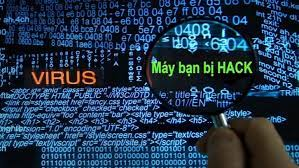 NỘI DUNG
TRUNG TÂM CNTT VÀ TT
2
Thiết lập máy tính an toàn
Gỡ bỏ những chương trình không cần thiết
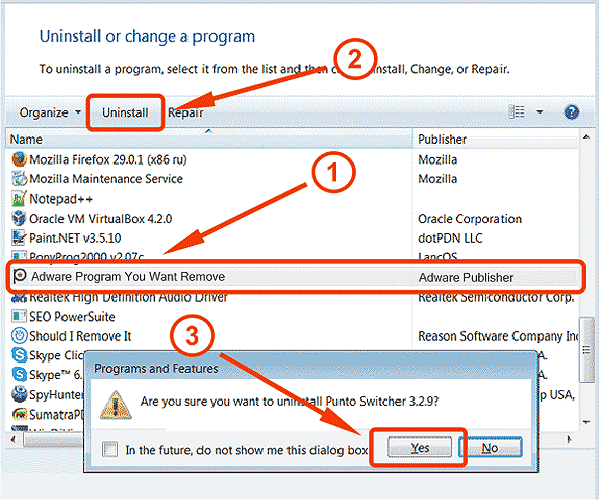 TRUNG TÂM CNTT VÀ TT
3
Thiết lập máy tính an toàn
Kích hoạt tường lửa bảo vệ
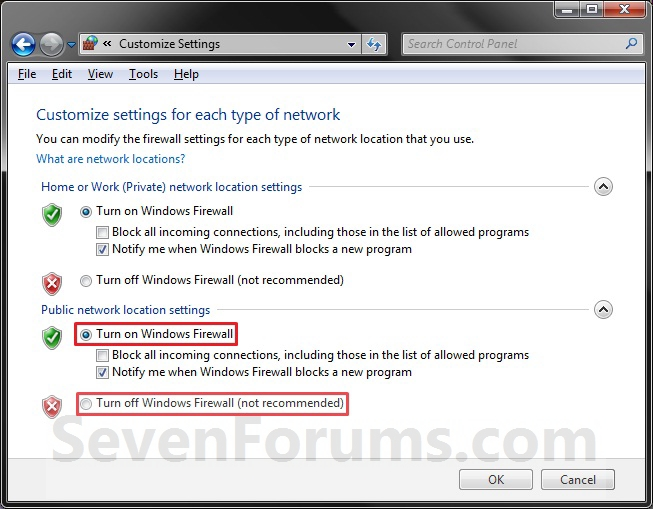 TRUNG TÂM CNTT VÀ TT
4
Thiết lập máy tính an toàn
Luôn cập nhật bản vá lỗi hệ điều hành
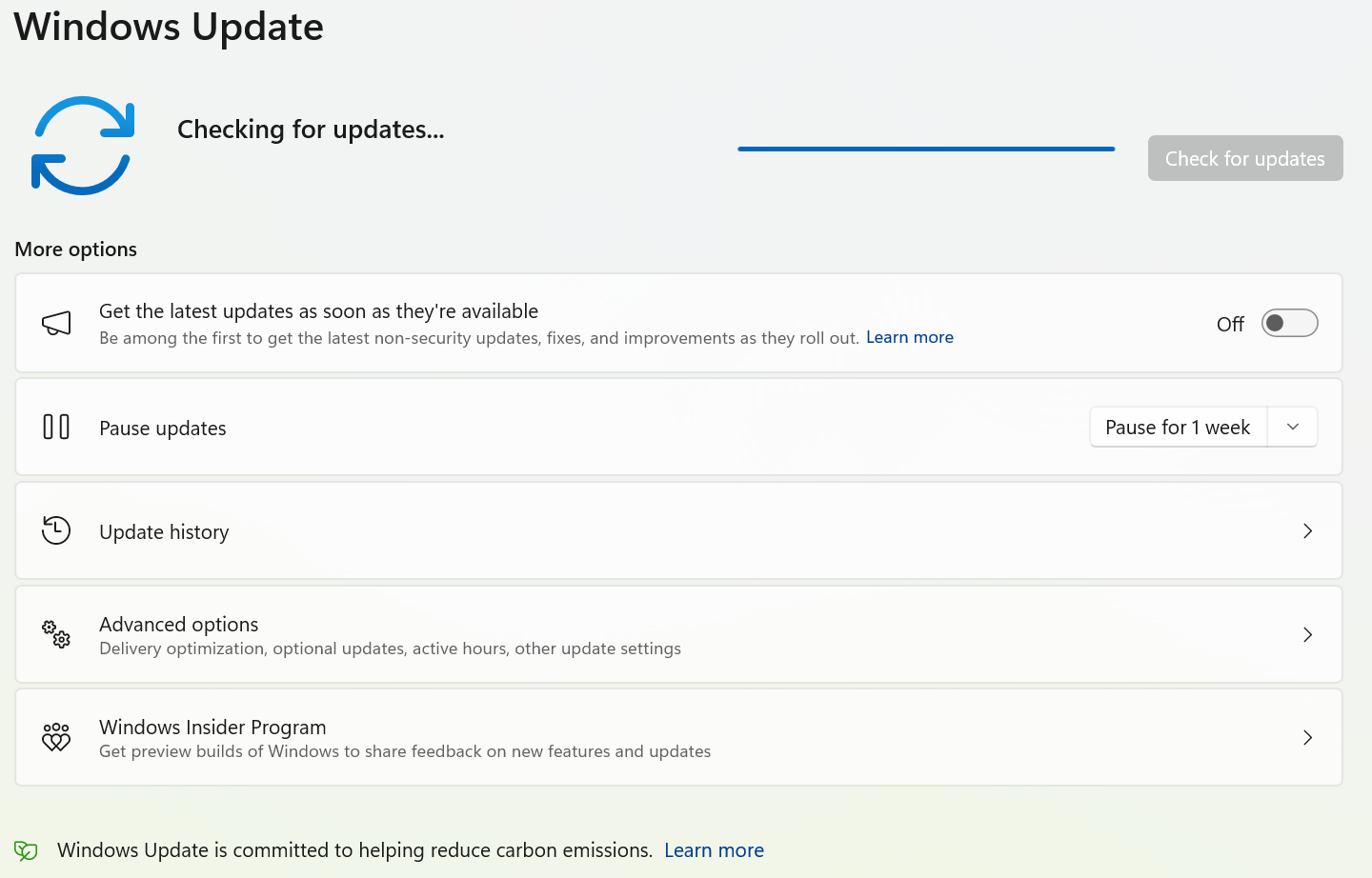 TRUNG TÂM CNTT VÀ TT
5
Thiết lập máy tính an toàn
Cài đặt phần mềm diệt virus
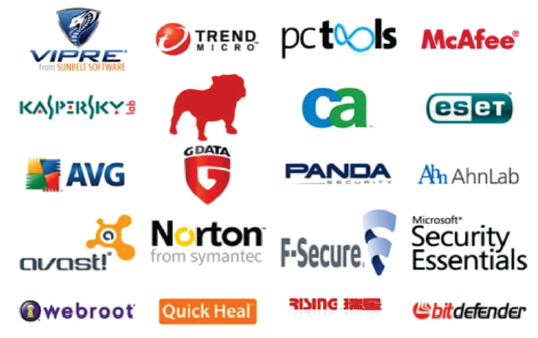 TRUNG TÂM CNTT VÀ TT
6
Thiết lập máy tính an toàn
Đặt mật khẩu mạnh
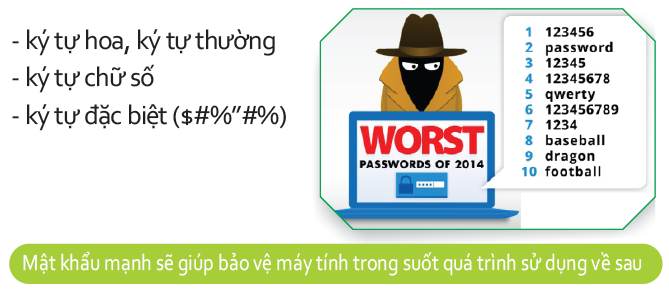 TRUNG TÂM CNTT VÀ TT
7
AN TOÀN KHI SỬ DỤNG WIFI
Sử dụng mạng riêng ảo VPN khi truy vào hệ thống
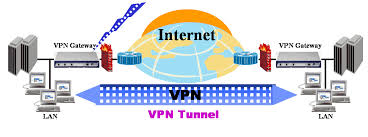 TRUNG TÂM CNTT VÀ TT
8
AN TOÀN KHI SỬ DỤNG MẠNG WIFI
Sử dụng xác thực 02 bước
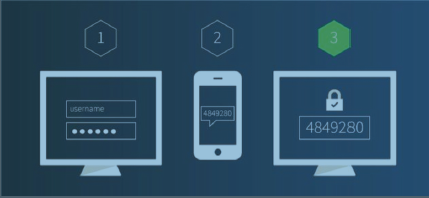 TRUNG TÂM CNTT VÀ TT
9
AN TOÀN KHI SỬ DỤNG MẠNG WIFI
Sử dụng 3G-4G-5G
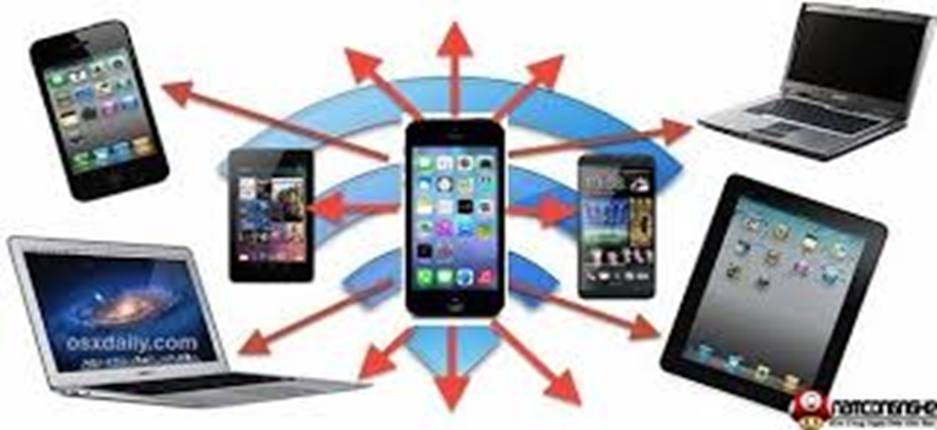 TRUNG TÂM CNTT VÀ TT
10
AN TOÀN KHI SỬ DỤNG MẠNG WIFI
Hạn chế đăng nhập
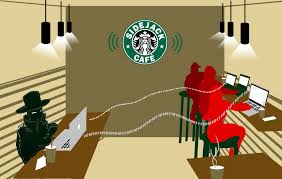 TRUNG TÂM CNTT VÀ TT
11
PHÒNG CHỐNG MÃ ĐỘC
Sử dụng thư điện tử thận trọng
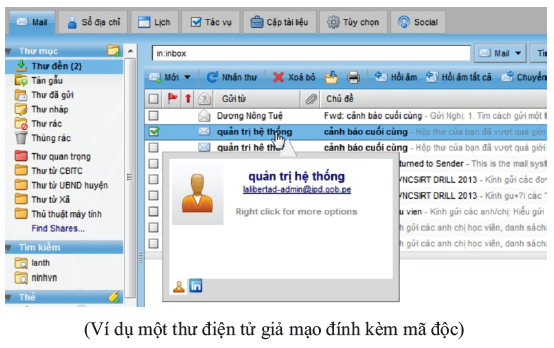 TRUNG TÂM CNTT VÀ TT
12
PHÒNG CHỐNG MÃ ĐỘC
Cẩn trọng khi truy cập các trang web lạ
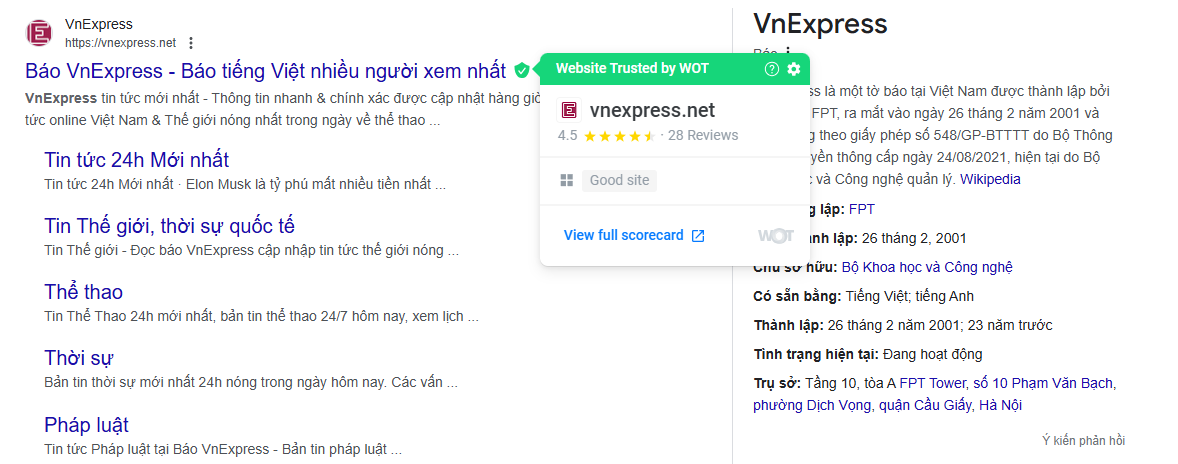 TRUNG TÂM CNTT VÀ TT
13
PHÒNG CHỐNG MÃ ĐỘC
Không sử dụng phần mềm bẻ khóa
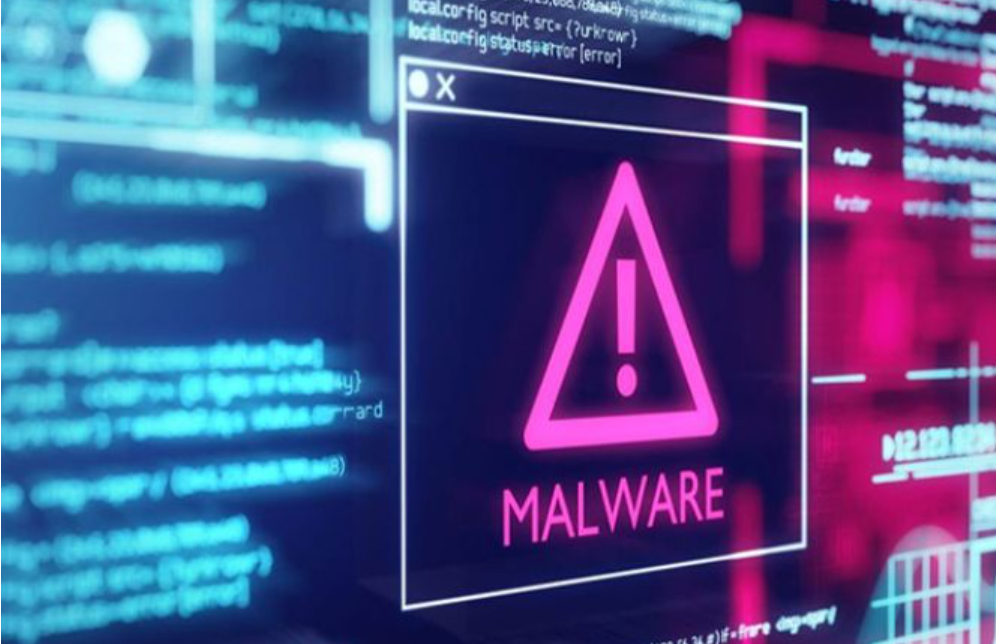 TRUNG TÂM CNTT VÀ TT
14
PHÒNG CHỐNG MÃ ĐỘC
Cài đặt phần mềm diệt mã độc, virus
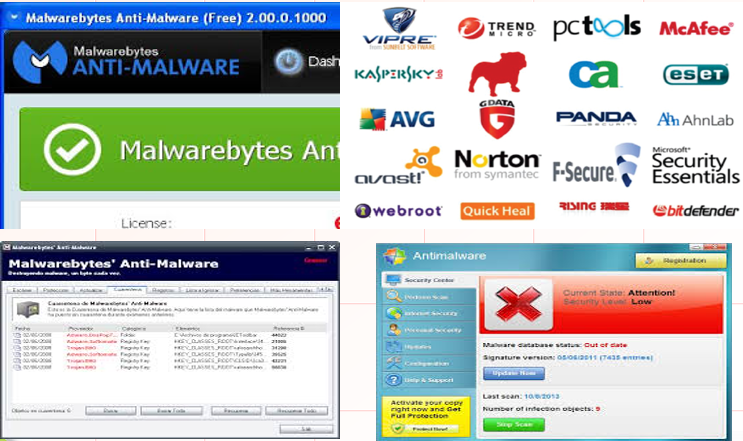 TRUNG TÂM CNTT VÀ TT
15
PHÒNG CHỐNG MÃ ĐỘC
Ransomware và cách phòng chống
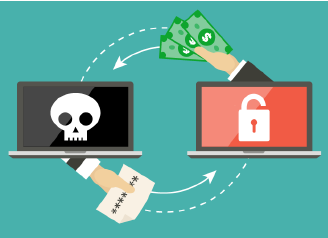 * Ransomware là một dạng mã độc chuyên mã hóa dữ liệu hoặc khóa quyền truy cập thiết bị của người dùng.
* Khả năng xâm nhập ransomware:
• Tìm và sử dụng các phần mềm crack, không rõ nguồn gốc
• Click vào file đính kèm trong email (thường là file word, pdf)
• Click vào các quảng cáo chứa mã độc tống tiền.
• Truy cập vào website chứa nội dung đồi trụy, không lành mạnh.
• Truy cập vào website giả mạo.
• Một số cách khác do tính sáng tạo của hacker được cải thiện theo thời gian.
TRUNG TÂM CNTT VÀ TT
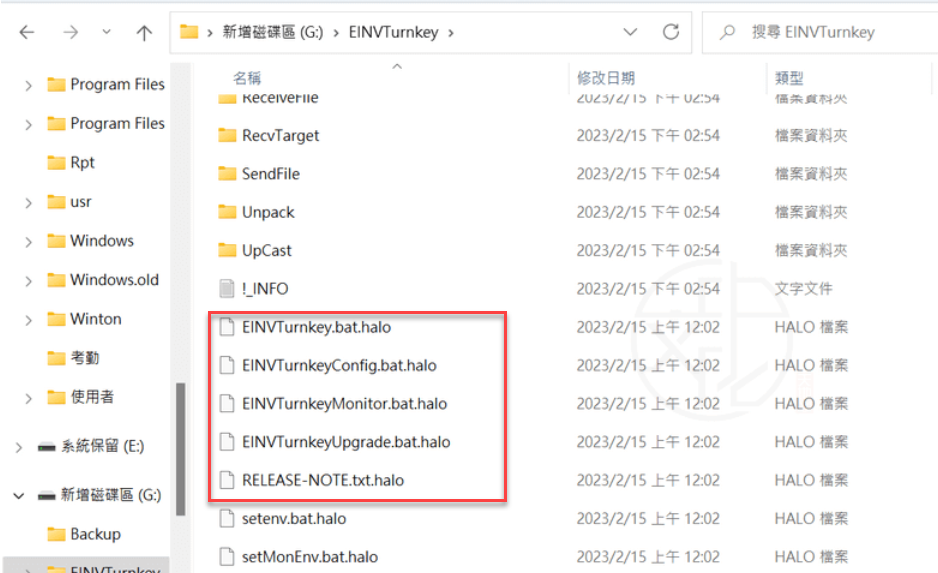 16
NHẬN BIẾT THƯ GIẢ MẠO VÀ THƯ RÁC
Dấu hiệu mail giả mạo
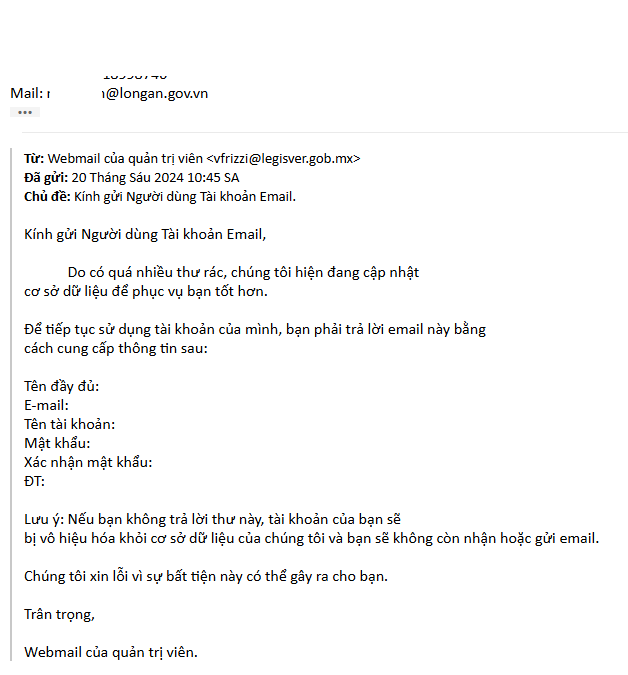 TRUNG TÂM CNTT VÀ TT
17
NHẬN BIẾT THƯ GIẢ MẠO VÀ THƯ RÁC
Cân nhắc khi bấm liên kết trên email
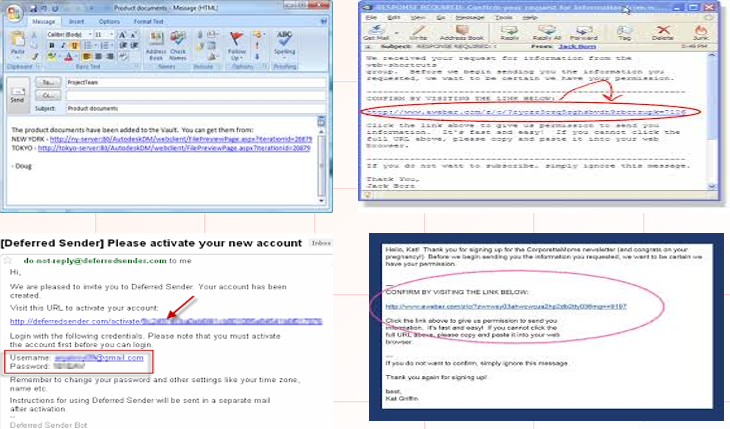 TRUNG TÂM CNTT VÀ TT
18
NHẬN BIẾT THƯ GIẢ MẠO VÀ THƯ RÁC
Cân nhắc khi tải file trên email
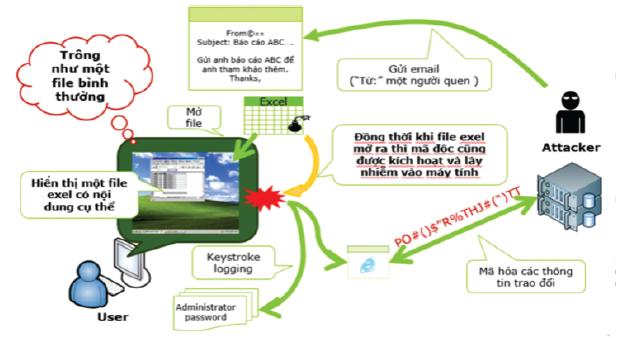 TRUNG TÂM CNTT VÀ TT
19
TRANG WEB LỪA ĐẢO
Kiểm tra URL
Chú ý đến lỗi chính tả hoặc các tên miền kì lạ
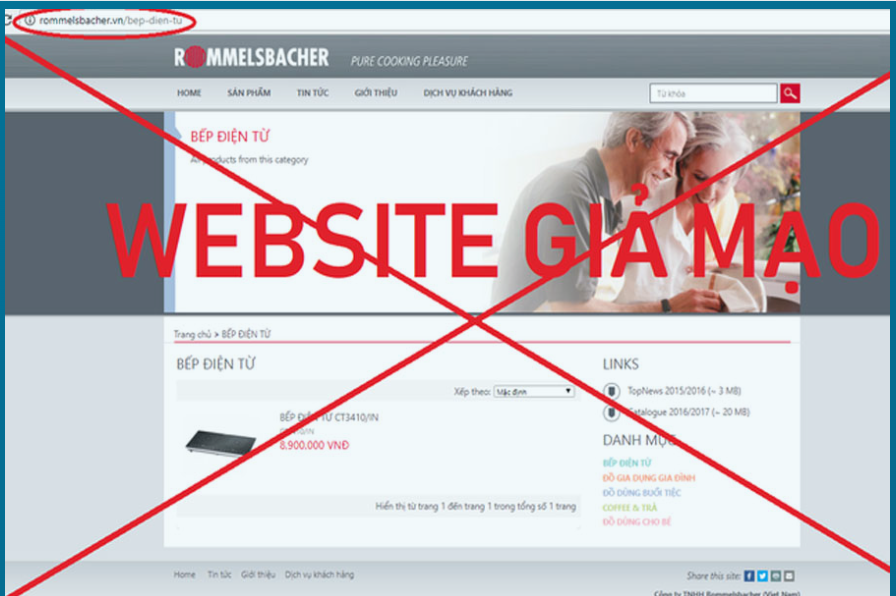 TRUNG TÂM CNTT VÀ TT
20
TRANG WEB LỪA ĐẢO
Kiểm tra biểu tượng ổ khóa trên thanh địa chỉ
Biểu tượng ổ khóa sẽ giúp nhận biết các trang web lừa đảo, tuy nhiên vẫn có thể là trang Web lừa đảo
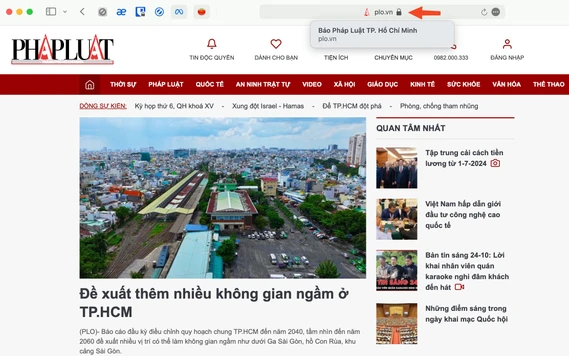 TRUNG TÂM CNTT VÀ TT
21
TRANG WEB LỪA ĐẢO
Rà soát nội dung và thiết kế trang Web
Các trang web lừa đảo thường có xu hướng được xây dựng cẩu thả
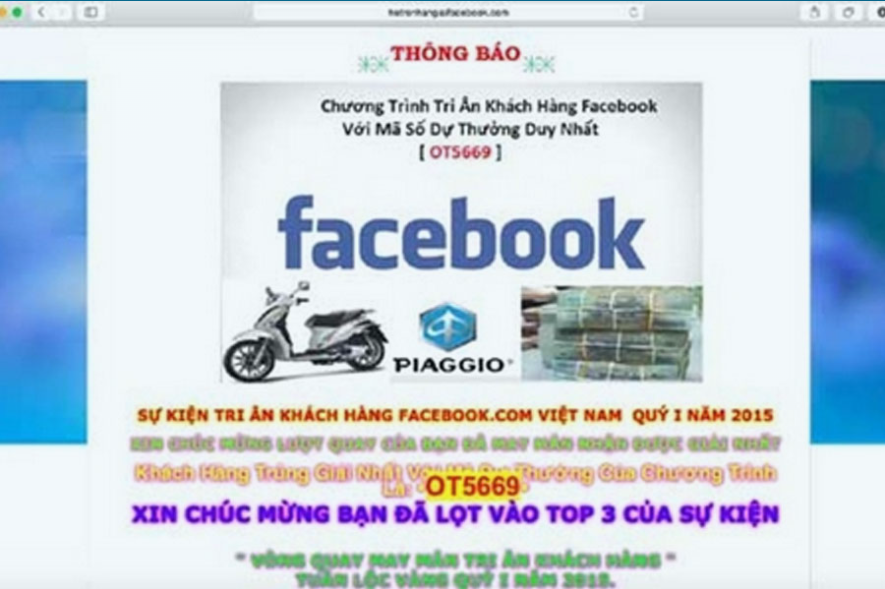 TRUNG TÂM CNTT VÀ TT
22
TRANG WEB LỪA ĐẢO
Hãy cảnh giác với cửa sổ bật lên
Cửa sổ bật lên (pop-up) thường được các trang web lừa đảo lạm dụng để yêu cầu người dùng cung cấp thông tin cá nhân
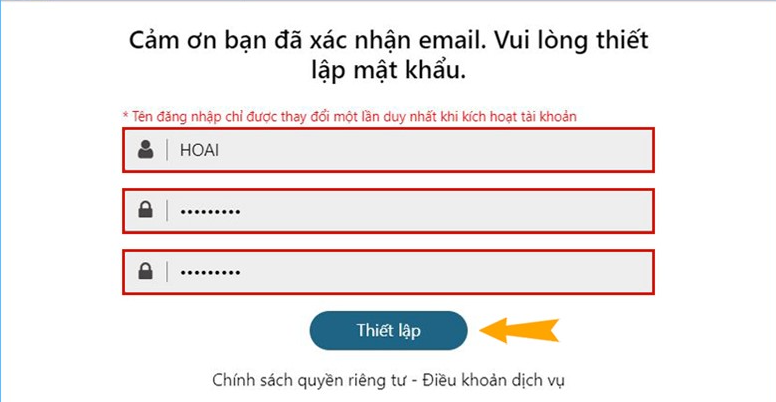 TRUNG TÂM CNTT VÀ TT
23
TRANG WEB LỪA ĐẢO
Chú ý đến sự khẩn cấp
Nếu một trang web yêu cầu bạn hành động (ví dụ như đăng nhập, mua hàng, cung cấp thông tin cá nhân…) càng sớm càng tốt thì đây có thể là một dấu hiệu lừa đảo
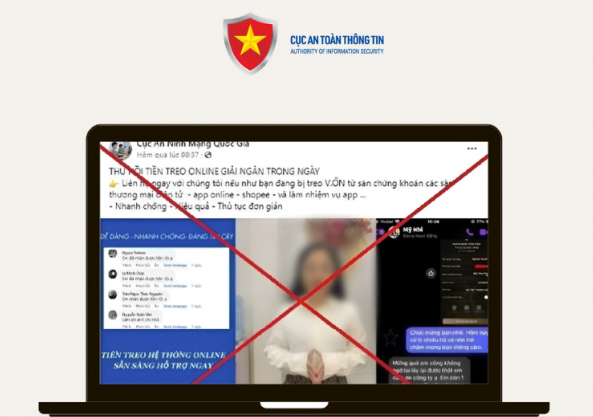 TRUNG TÂM CNTT VÀ TT
24
TRANG WEB LỪA ĐẢO
Kích hoạt tính năng duyệt web an toàn
Đa số các trình duyệt phổ biến hiện nay như Google Chrome, Firefox… đều có tính năng duyệt web an toàn
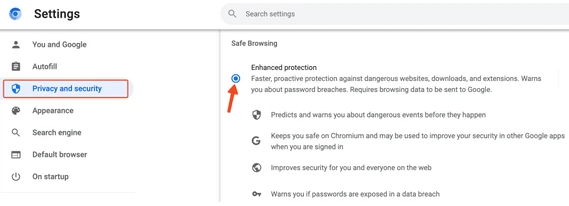 TRUNG TÂM CNTT VÀ TT
25
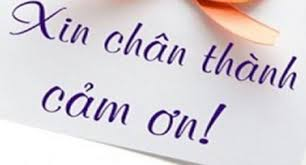 TRUNG TÂM CNTT VÀ TT
26